I want to talk about a wonderful book «Vasya Kurolesov’s adventures».
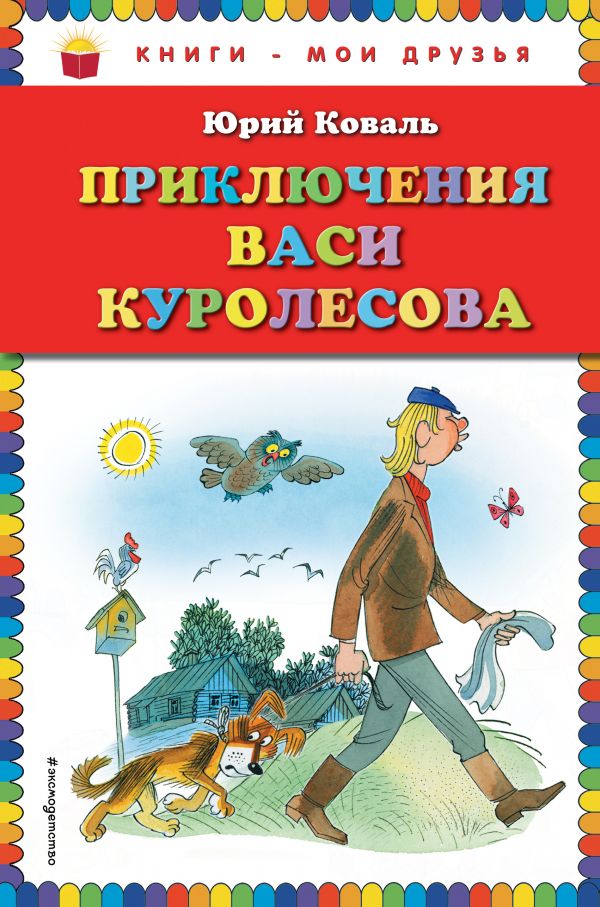 This book is about the adventures of a boy named Vasya.
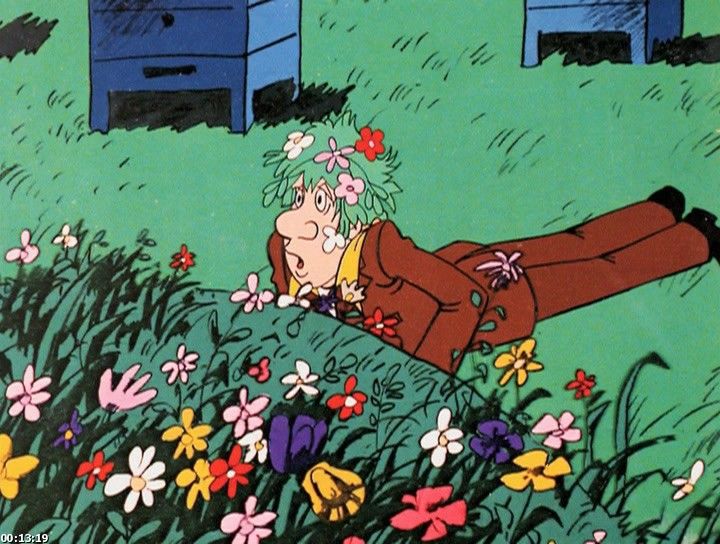 This is a very funny and interesting book.
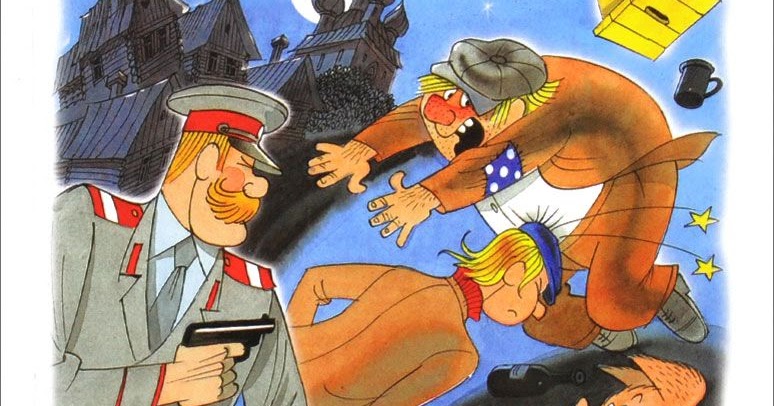 I recommend this book to those who learn the Russian language.
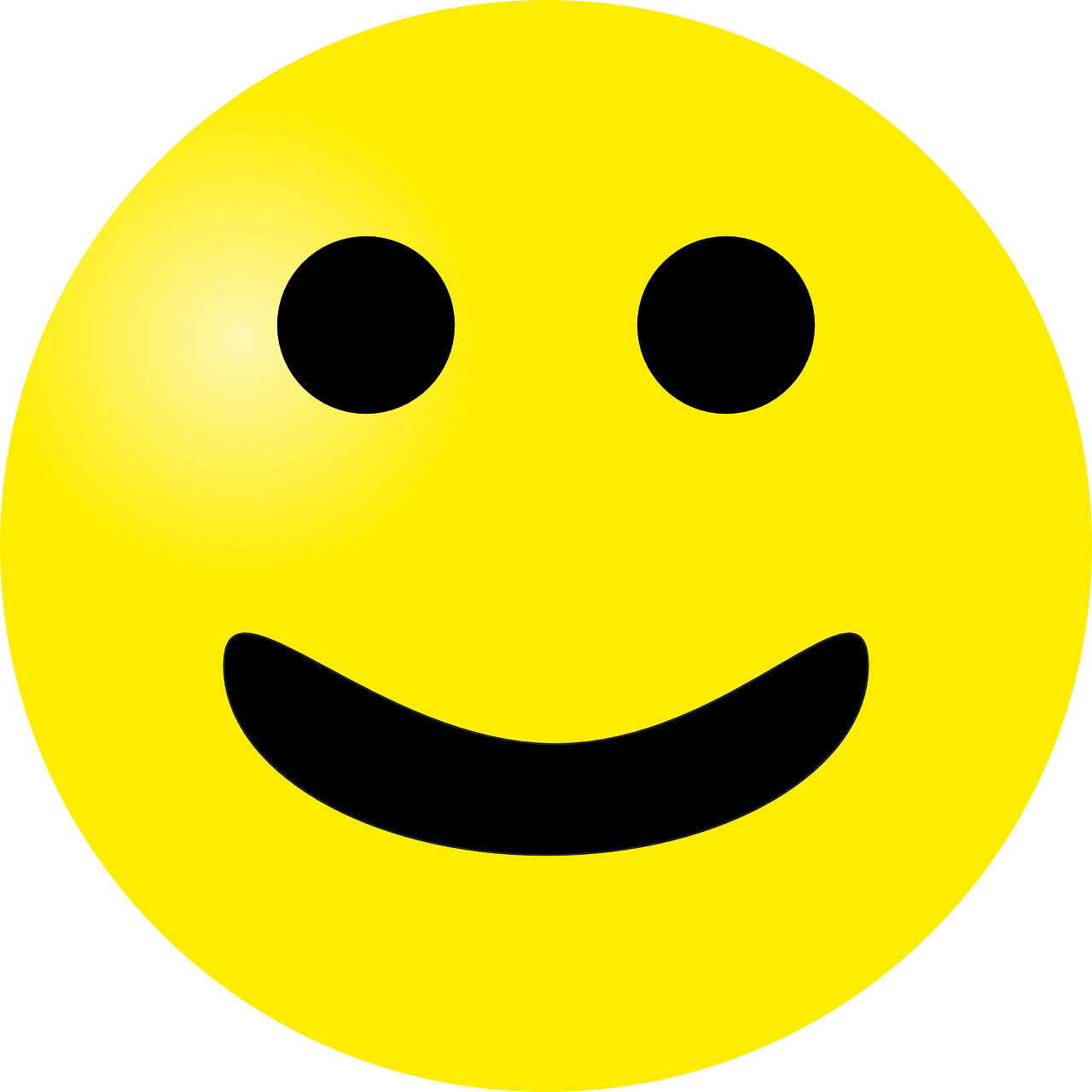 Thank you for attention!